Les Trématodes (suite) 
la Clonorchiase
1.  Historique
La première description en a été publiée date de 1875. 
Le parasite porte le nom de Clonorchis sinensis en 1907
Le nom dérivé des mots grecs Chlon signifiant «ramifié» et Orchis signifiant «testicule».
Introduction
Est une maladie parasitaire causée par un trématode Clonorchis sinensis ou douve de Chine, fréquente au Japon, Corée, Chine, Taiwan, Vietnam. Ce parasite vit dans les voies hépatobiliaires.
3-Taxonomie
Règne  :animalia	
Phylum : plathelminthes
Classe : Trematoda
Ordre : Opisthorchiida
Famille : Opisthorchidae.
Genre : Clonorchis
Espèce : senensis
4- Morphologie
Est un ver plat rougeâtre, mince, 
son extrémité antérieure effilée, et son extrémité postérieure arrondie, 
il mesure 10 à 25 mm de long sur 2 à 4 mm de large.
Les œufs possèdent un opercule saillant. Ils mesurent de 26 à 32 μm de long. 
L’œsophage est court et fait suite de pharynx, il s’ouvre dans deux caecums non ramifiée, située latéralement, et se termine à l’extrémité postérieure.
Les deux testicules ramifiés sont situés vers la partie postérieure du corps. L’utérus, l’ovaire unique et la vésicule séminale sont située près de la ventouse ventrale, près de laquelle s’ouvre l’orifice génital, au milieu du corps.
L’anatomie des organes génitaux est utilisée pour la détermination des espèces.
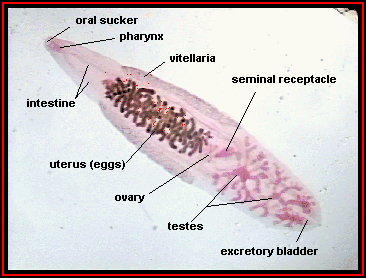 stade adulte
les espèses de Clonorchis
C.sinensis possède 28 paires de chromosomes (2n=56) dans une cellule, le génome de ce parasite a été identifié en 2011 (Wang, Xiaoyun; et al. (2011). "The draft genome of the carcinogenic human liver fluke Clonorchis sinensis". Genome Biology. 12 (10): R107. doi:10.1186/gb-2011-12-10-r107. PMC 3333777. PMID 22023798.
stade Oeuf
opercule saillant
26 à 32 μm de long.
les différents stades
5- Cycle évolutif
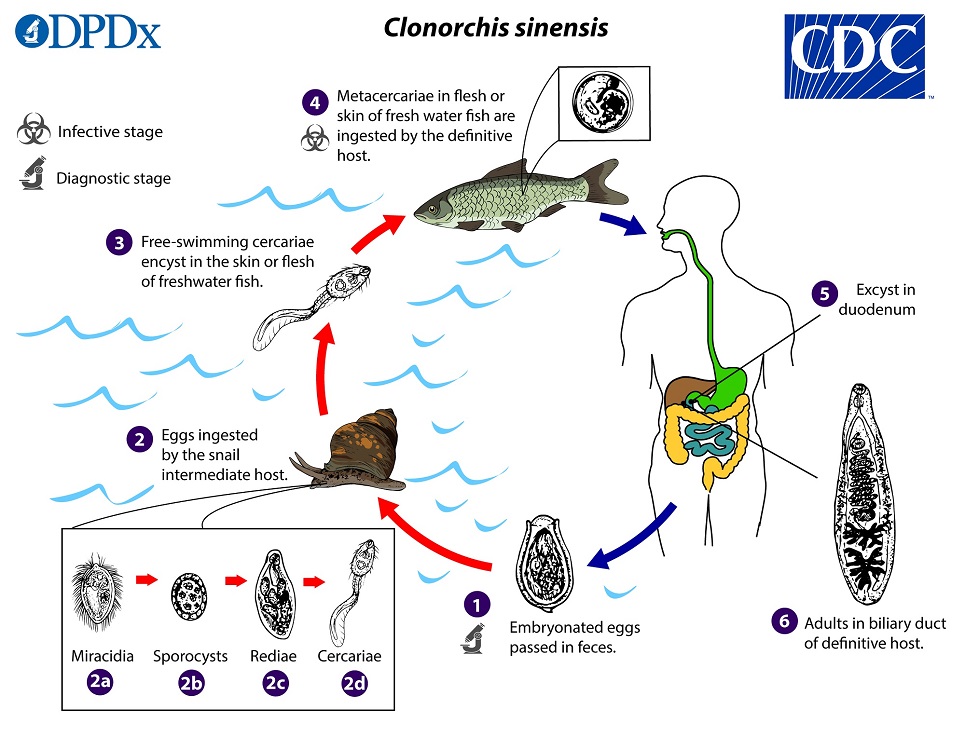 Heteroxène
HD: homme
HI 1: mollusque : Bithynia  tuncatula ,
Bulimus, Melania, 
HI2: poissons d’eaux douce comme les Cyprinidés (il existe 12 especes on site: Cyprinus carpio, Pseudorasbora parva...)
Géographie
Epidémiologie
15 millions sont infectés par C.senensis en 2004, 85 % résident en Chine
Pathologie
inflammatoire, 
une hyperplasie épithéliale 
adénocarcinome des voies biliaires (cholangiocarcinome). 
troubles de la digestion, particulièrement de la digestion des graisses. 
 l’obstruction du cholédoque par le parasite ou ses œufs,
 lithiase 
 le Parasite produit des substances cancérogenèse. Ils modifient, en particulier, l'expression de plusieurs gènes.
Diagnostic

Examen parasitologique des selles, 
 sérologique (ELISA),
 PCR 
L'échographie hépatique 
hépatomégalie douloureuse.
avec éosinophilie à 15 ou 20 %,
une dilatation de canaux biliaires intra-hépatiques.
Examen du liquide de tubage duodénal lorsque les œufs sont rares dans les matières fécales.
Traitement
usage de Praziquentel 25 mg/kg, pendant 3 jours
Prophylaxie ü Consommer des poissons bien cuits.ü Traiter les chiens et les animaux de compagnes.ü Education sanitaire.